Surgery Pack Wrapping
Busy work but someone has to do it!
Surgery Packs
Assembled for specific surgical procedures
Used for autoclave sterilization (heated steam and pressure)
Autoclave tape or strip ideally used for assurance
Double wrapped to keep instruments sterile
Anyone can wrap a pack!
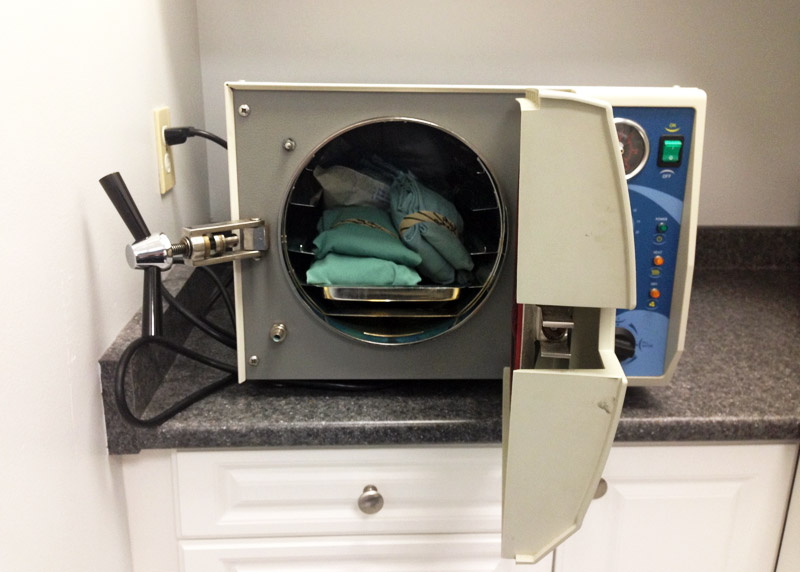 Instruments for a basic Spay pack
Mayo Scissors
Scalpel Handle
Spay Hook
Kelly Hemostat- Curved
Metzenbaum Scissors
Tissue Forceps
Adson-Brown Forceps
Allis Forceps
Towel Clamp
Needle Holder
Mosquito Forceps- Curved
Carmalt Forceps- Curved
Mayo Scissors
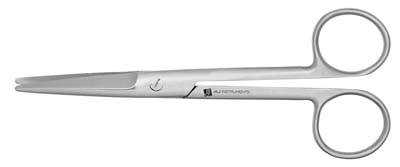 Scalpel Handle
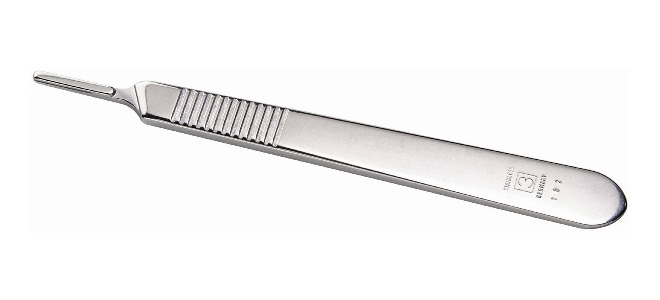 spay Hook
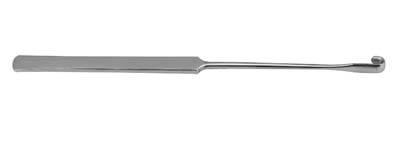 Kelly hemostat- curved
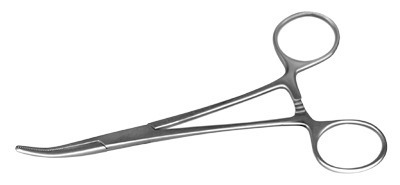 Metzenbaum Scissors
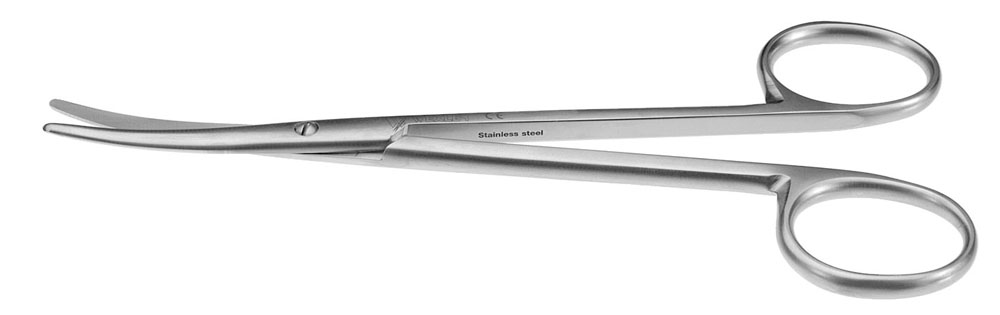 Tissue Forceps
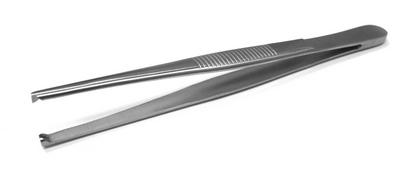 Adson-Brown Forceps
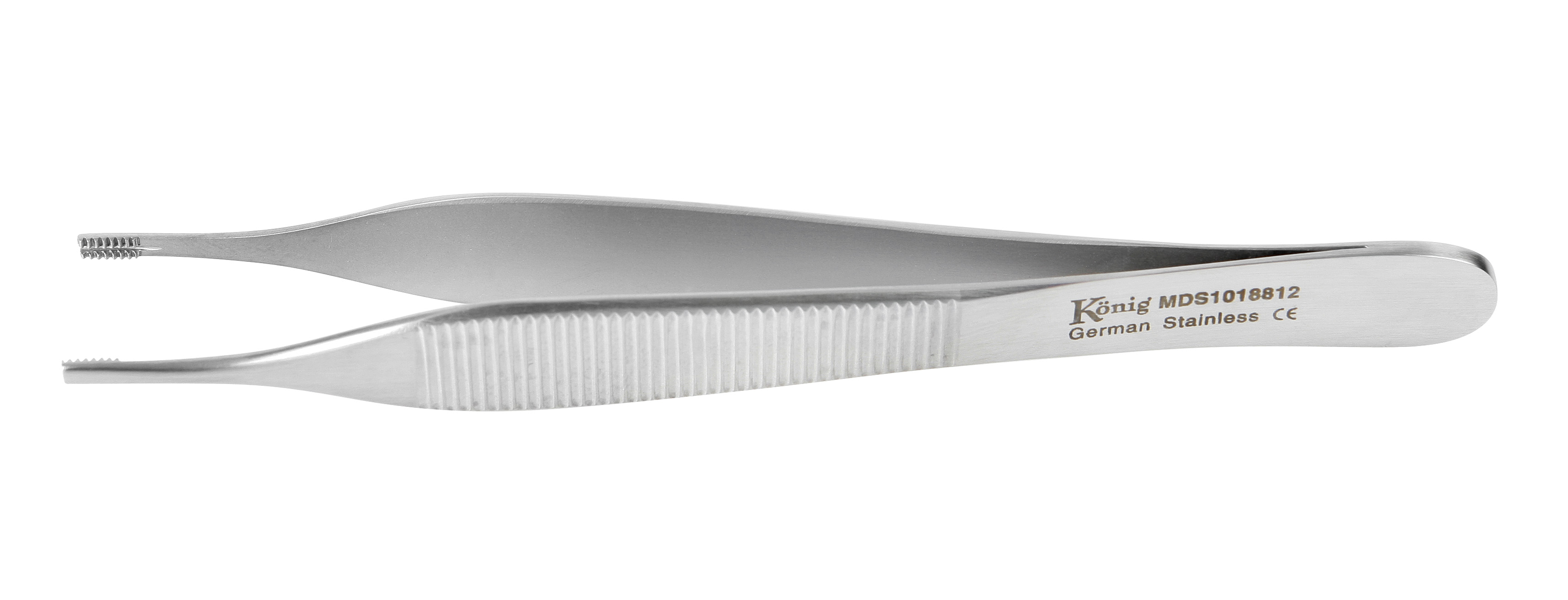 Allis Forceps
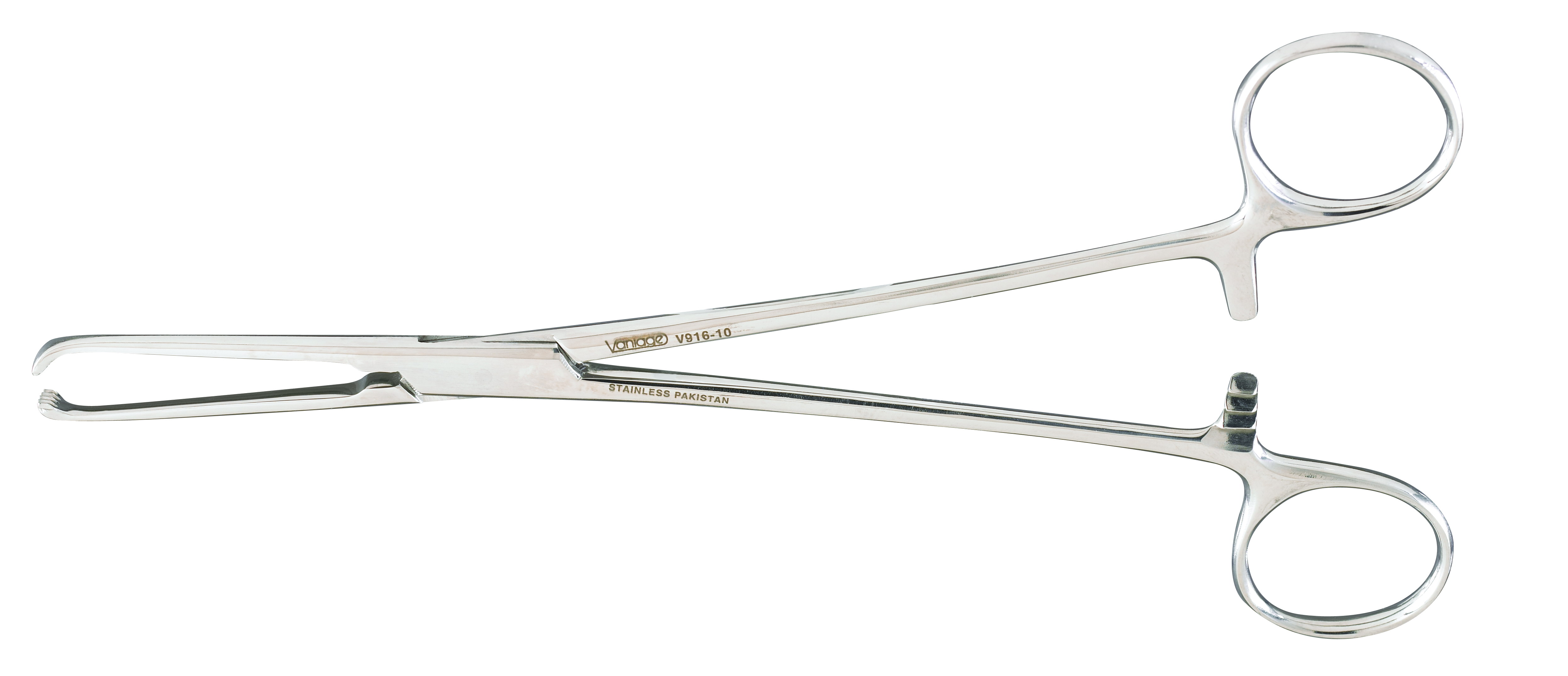 Towel Clamp
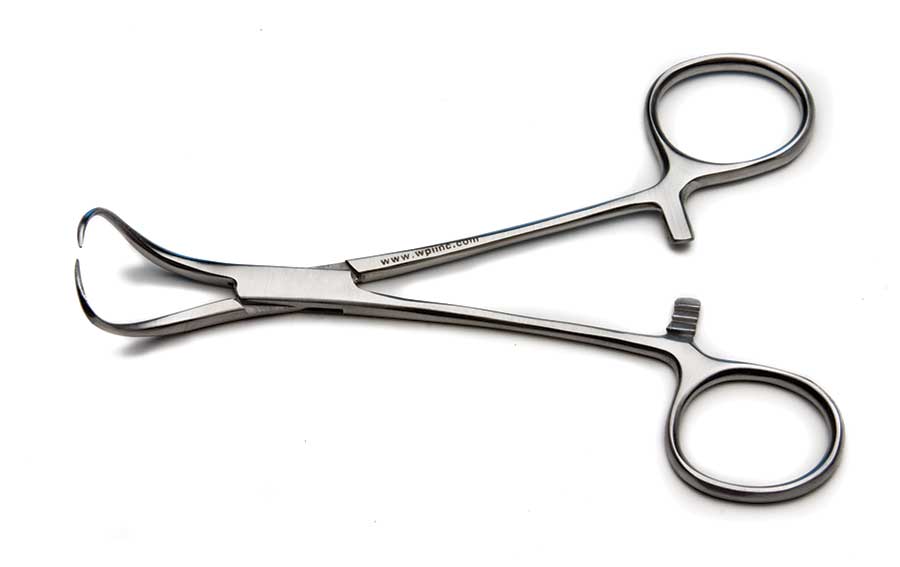 Needle Holder
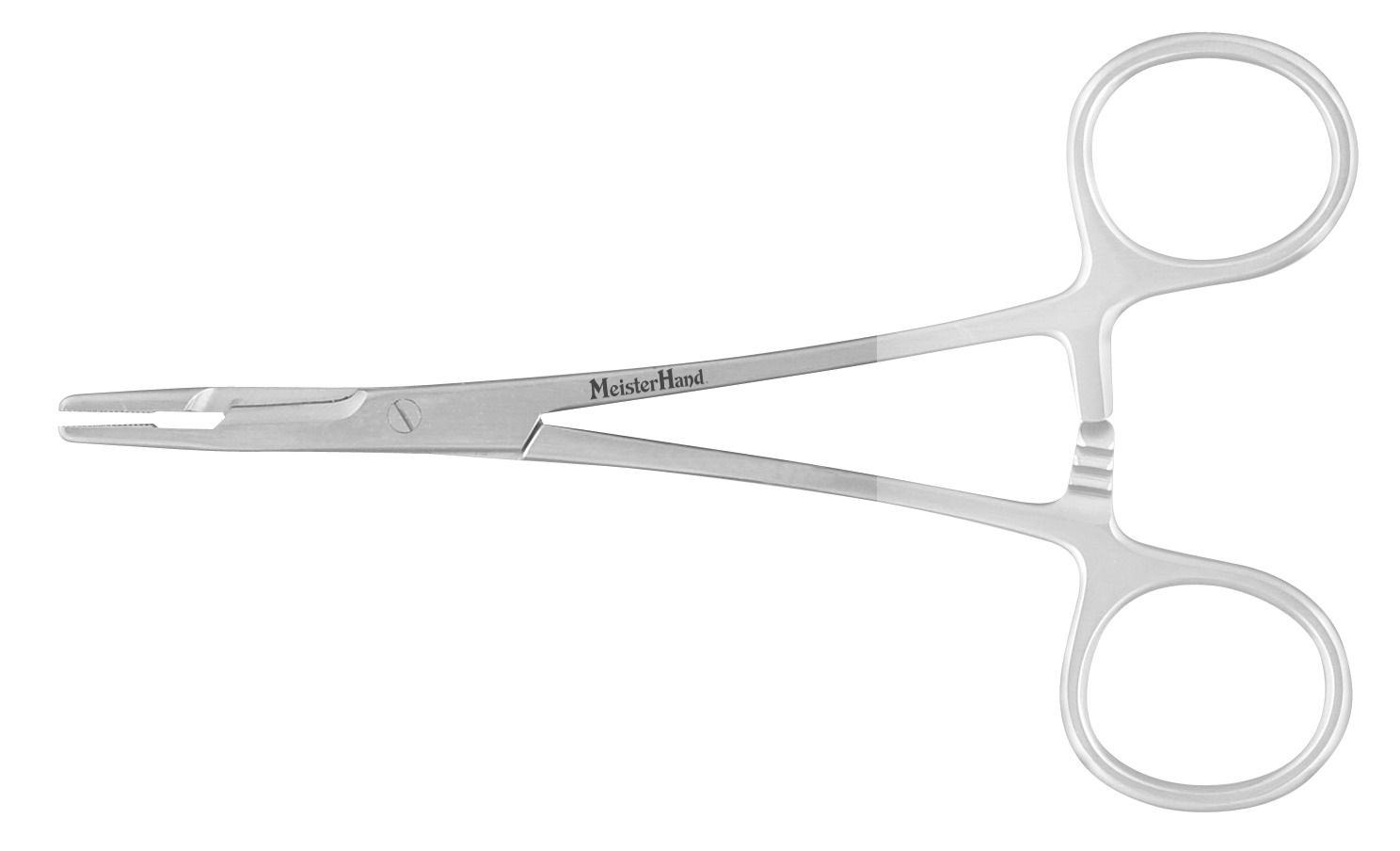 Mosquito Forceps- Curved
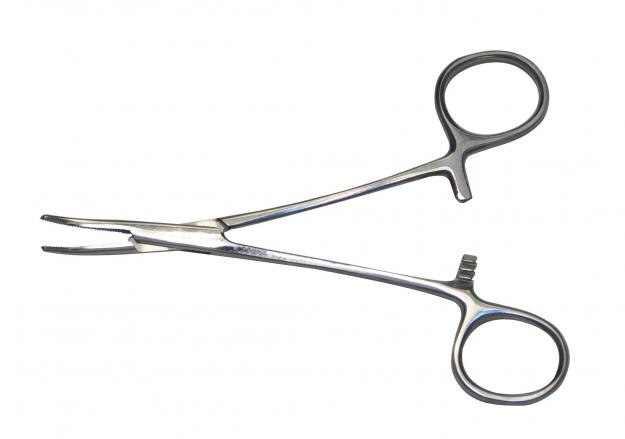 Carmalt Forceps-curved
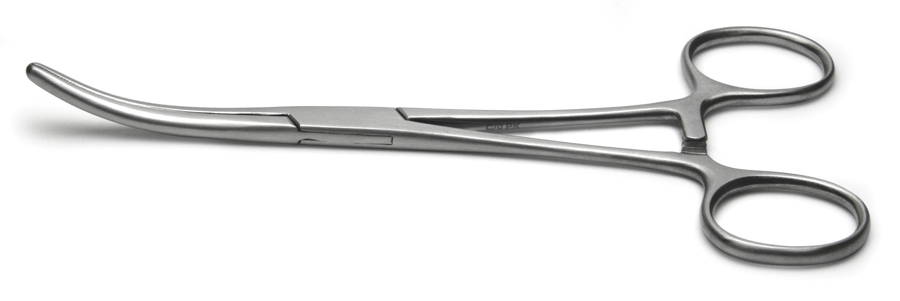 Let’s Start wrapping!
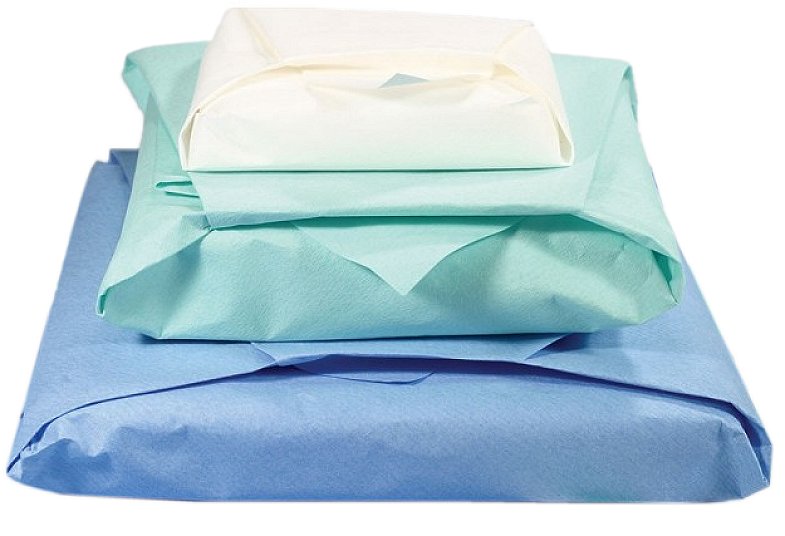